UỶ BAN NHÂN DÂN HUYỆN LÝ SƠNTRƯỜNG THCS AN HẢI  
CHÀO MỪNG CÁC EM ĐẾN 
VỚI TIẾT HỌC HÔM NAY
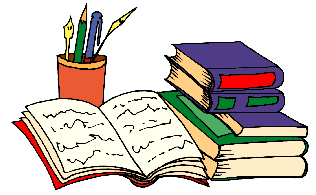 Gv:Lê Nguyên Thạch
Tổ :Toán- Tin- Nghệ Thuật
Năm học : 2024-2025
KHỞI ĐỘNG
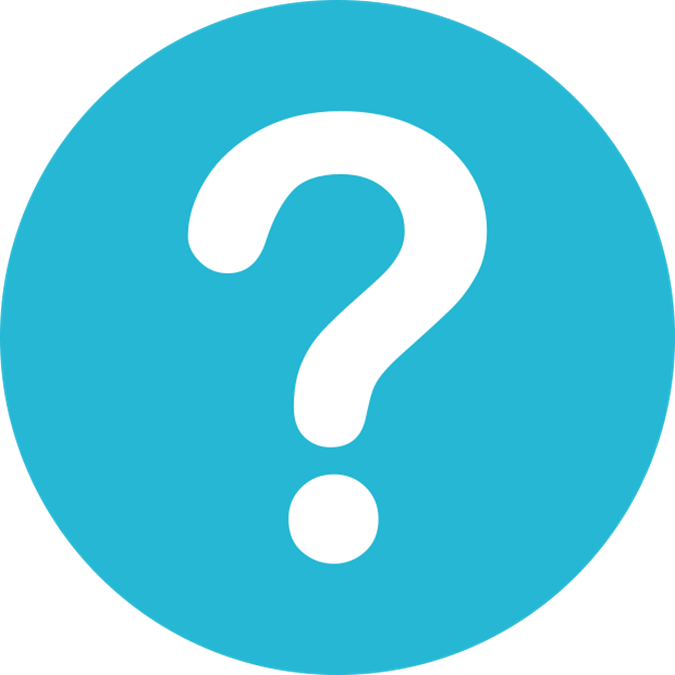 Một mảnh vườn được đánh thành nhiều luống, mỗi luống trồng cùng một số cây cải bắp. Hãy tính số cây cải bắp được trồng trên mảnh vườn đó, biết rằng:
Nếu tăng thêm 8 luống, nhưng mỗi luống trồng ít đi 3 cây cải bắp thì số cải bắp của cả vườn sẽ ít đi 108 cây;
Nếu giảm đi 4 luống, nhưng mỗi luống trồng tăng thêm 2 cây thì số cải bắp cả vườn sẽ tăng thêm 64 cây.
CHƯƠNG I. PHƯƠNG TRÌNH VÀ 
HỆ HAI PHƯƠNG TRÌNH BẬC NHẤT HAI ẨN
BÀI 2. GIẢI HỆ HAI PHƯƠNG TRÌNH BẬC NHẤT HAI ẨN
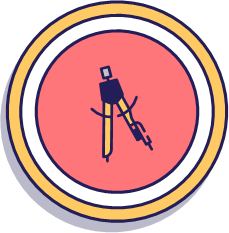 NỘI DUNG BÀI HỌC
1. Phương pháp thế
2. Phương pháp cộng đại số
3. Sử dụng máy tính cầm tay để tìm nghiệm của hệ hai phương trình bậc nhất hai ẩn
1. PHƯƠNG PHÁP THẾ
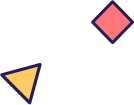 Giải:
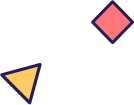 Cách giải hệ phương trình bằng phương pháp thế:
Bước 1. Từ một phương trình của hệ, biểu diễn một ẩn theo ẩn kia rồi thế vào phương trình còn lại của hệ để được phương trình chỉ còn chứa một ẩn.
Bước 2. Giải phương trình một ẩn vừa nhận được, từ đó suy ra nghiệm của hệ đã cho.
Giải:
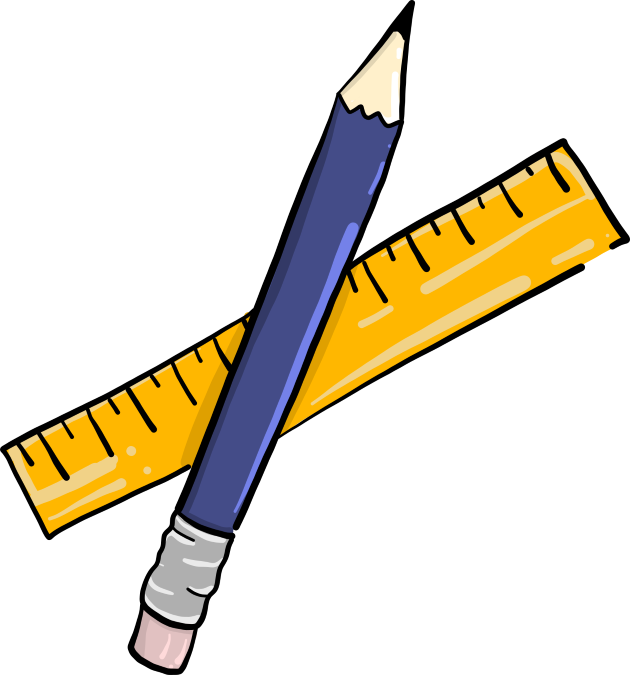 Luyện tập 1
Giải các hệ phương trình sau bằng phương pháp thế.
Giải:
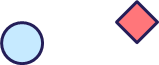 Luyện tập 1
Giải các hệ phương trình sau bằng phương pháp thế.
Giải:
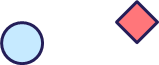 Giải:
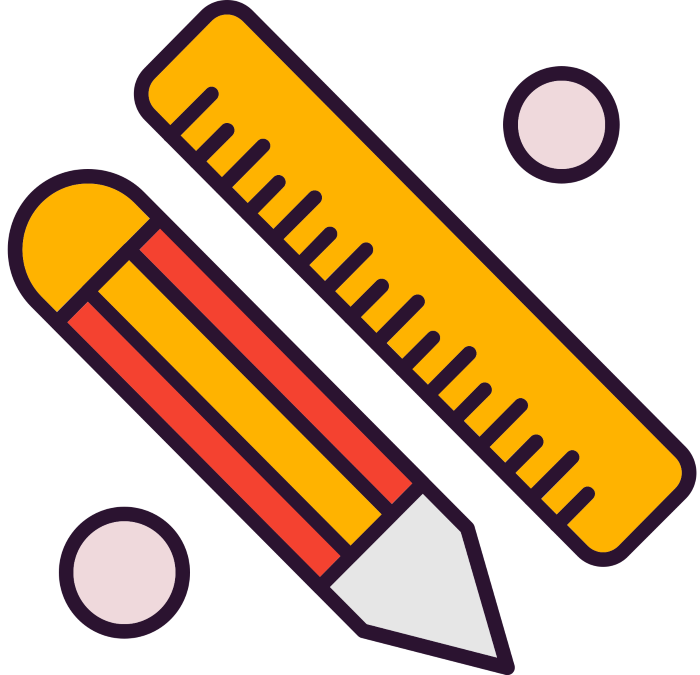 Luyện tập 2
Giải:
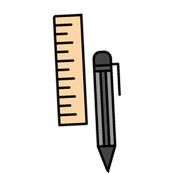 Giải:
Luyện tập 3
Giải:
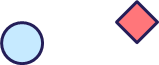 VẬN DỤNG 1
Giải:
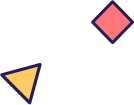 Giải:
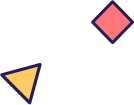 2. PHƯƠNG PHÁP CỘNG ĐẠI SỐ
Giải:
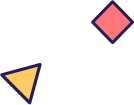 Cách giải hệ phương trình bằng phương pháp cộng đại số:
Để giải một hệ hai phương trình bậc nhất hai ẩn có hệ số của cùng một ẩn nào đó trong hai phương trình bằng nhau hoặc đối nhau, ta có thể làm như sau:
Bước 1. Cộng hay trừ từng vế của hai phương trình trong hệ để được phương trình chỉ còn chứa một ẩn.
Bước 2. Giải phương trình một ẩn vừa nhận được, từ đó suy ra nghiệm của hệ phương trình đã cho.
Giải:
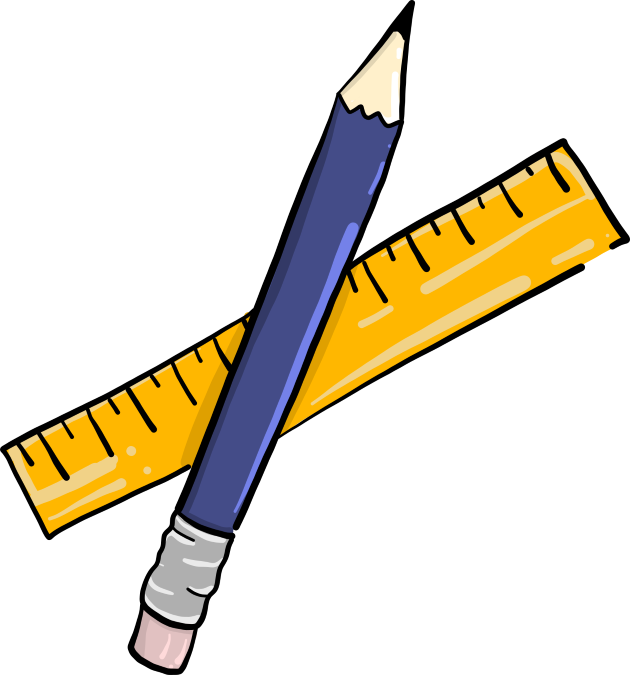 Giải:
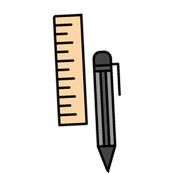 Giải các hệ phương trình sau bằng phương pháp cộng đại số:
Luyện tập 4
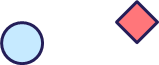 Giải:
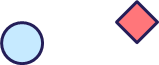 Giải:
Chú ý: Trường hợp trong hệ phương trình đã cho không có hai hệ số của cùng một ẩn bằng nhau hay đối nhau, ta có thể đưa về trường hợp đã xét bằng cách nhân hai vế của mỗi phương trình với một số thích hợp (khác 0).
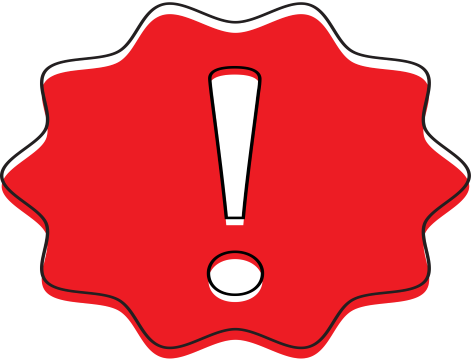 Giải:
Nhân hai vế của phương trình thứ nhất với 3 và nhân hai vế của phương trình thứ hai với 2, ta được:
Luyện tập 5
Giải:
Giải:
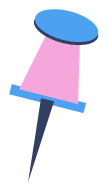 Luyện tập 6
Giải:
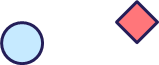 3. Sử dụng máy tính cầm tay để tìm nghiệm của hệ hai phương trình bậc nhất 
hai ẩn
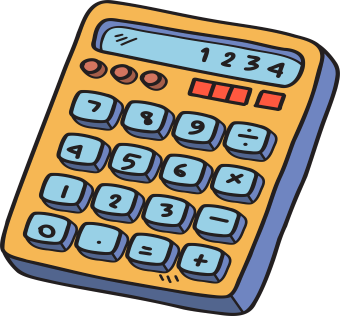 Cách tìm nghiệm của hệ hai phương trình bậc nhất hai ẩn bằng máy tính cầm tay
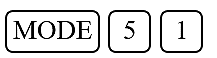 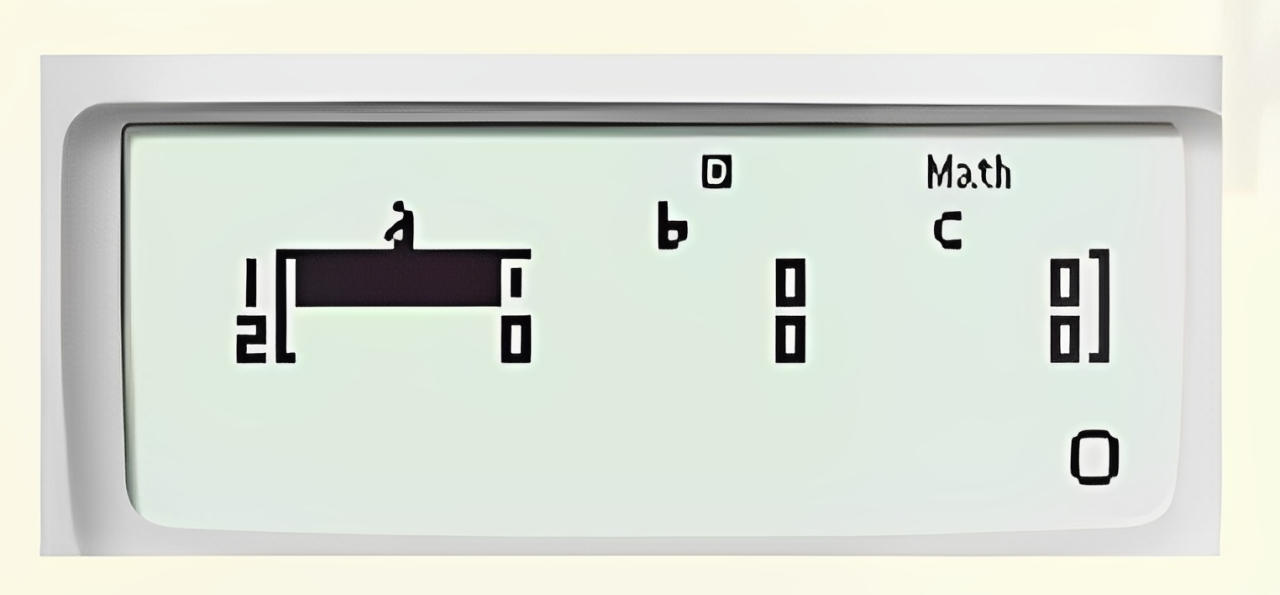 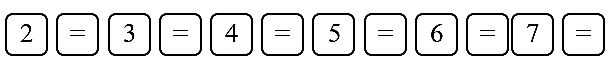 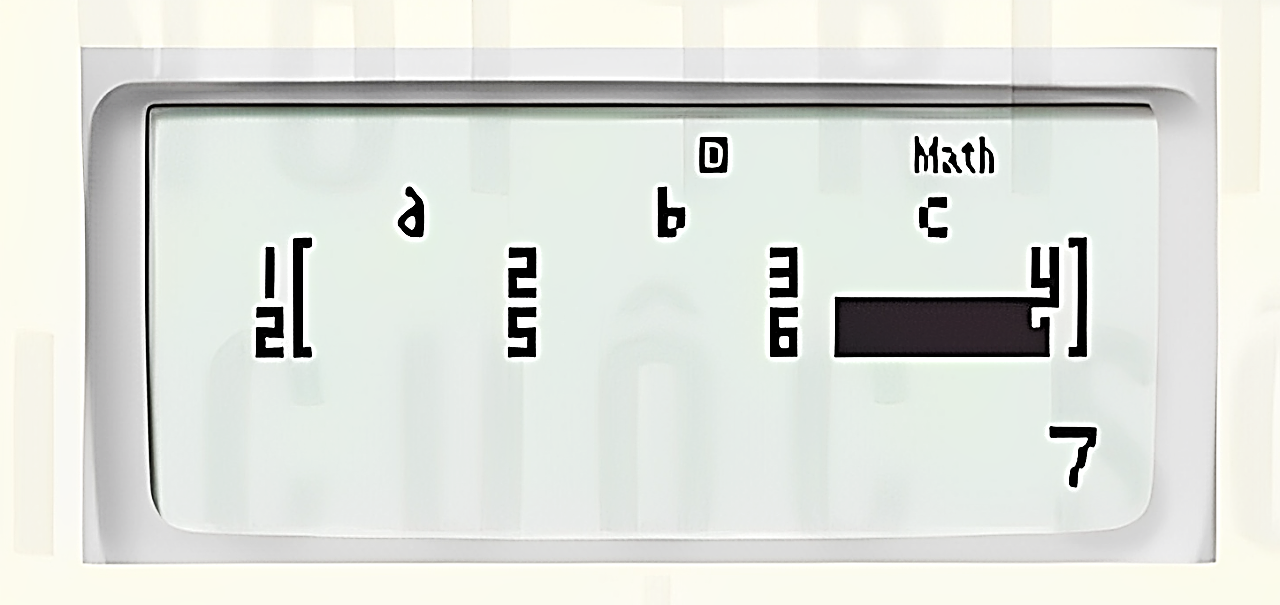 =
=
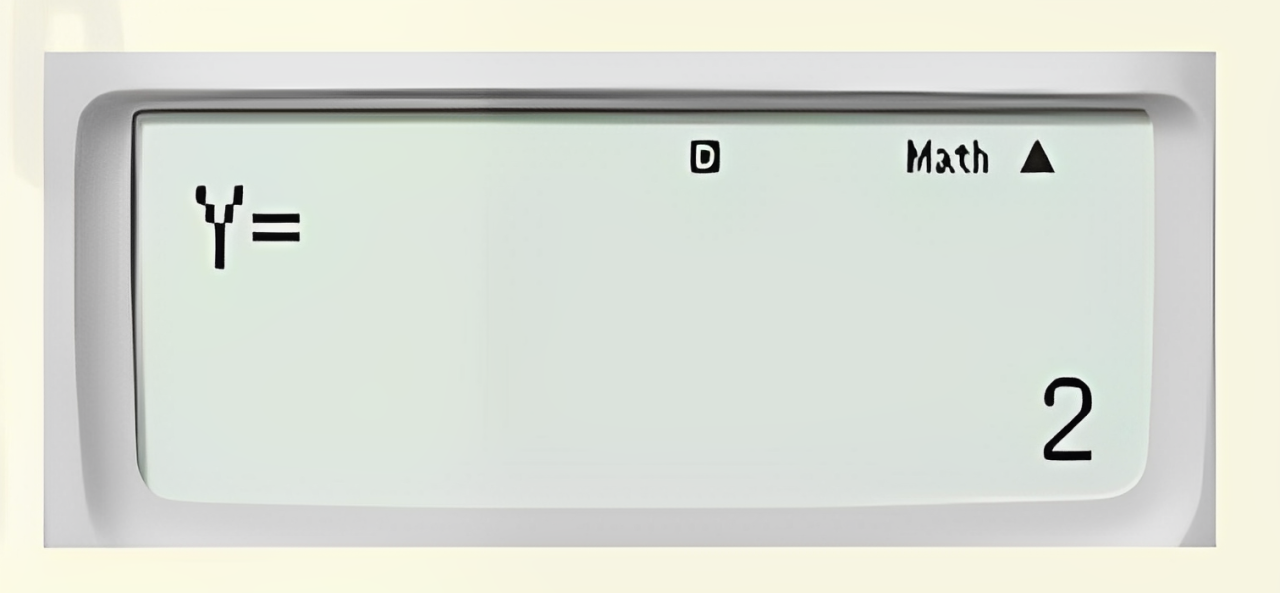 Chú ý:
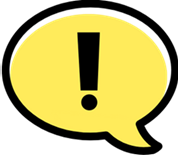 AC
Dùng MTCT thích hợp để tìm nghiệm của các hệ phương trình sau:
Thực hành
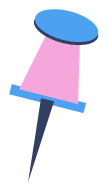 VẬN DỤNG 2
Giải:
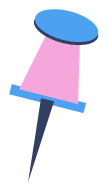 Giải:
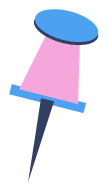 LUYỆN 
TẬP
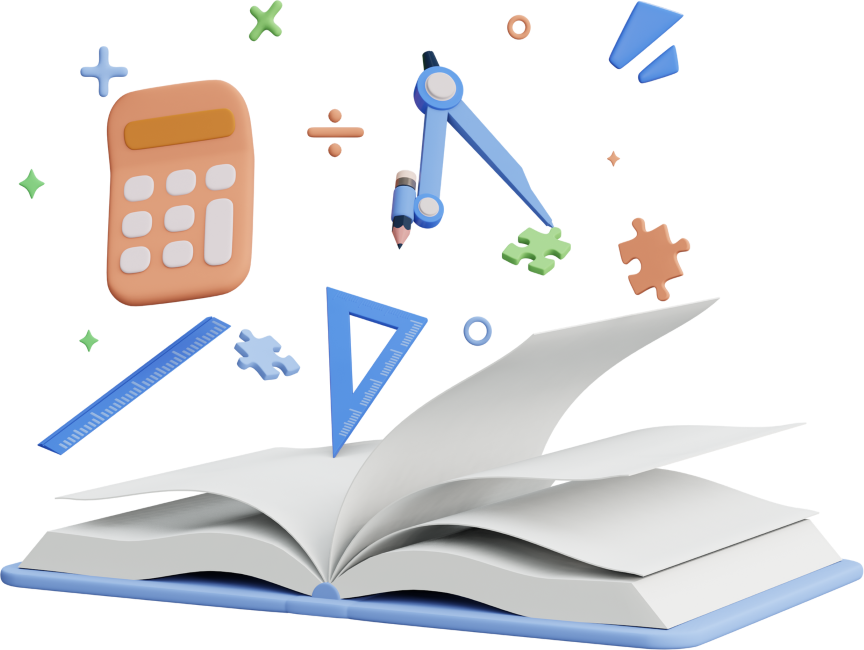 CÂU HỎI TRẮC NGHIỆM
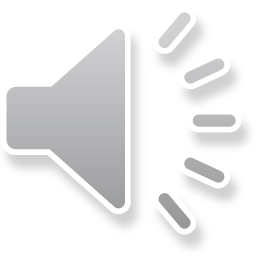 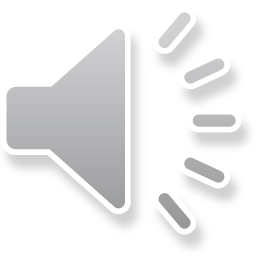 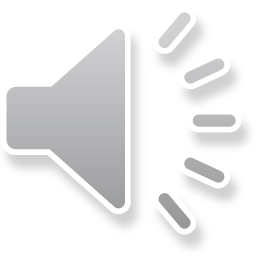 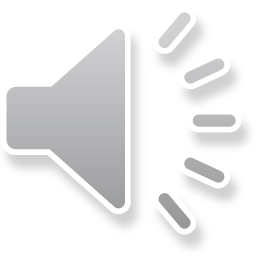 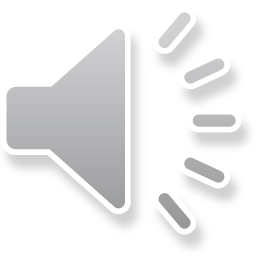 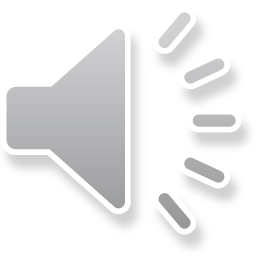 BÀI TẬP
Bài 1.6 (SHS-tr16) Giải các hệ phương trình sau bằng phương pháp thế:
Giải:
BÀI TẬP
Bài 1.6 (SHS-tr16) Giải các hệ phương trình sau bằng phương pháp thế:
Giải:
BÀI TẬP
Bài 1.6 (SHS-tr16) Giải các hệ phương trình sau bằng phương pháp thế:
Giải:
Bài 1.7 (SHS-tr16) Giải các hệ phương trình sau bằng phương pháp cộng đại số:
Giải:
Bài 1.7 (SHS-tr16) Giải các hệ phương trình sau bằng phương pháp cộng đại số:
Giải:
Bài 1.7 (SHS-tr16) Giải các hệ phương trình sau bằng phương pháp cộng đại số:
Giải:
VẬN DỤNG
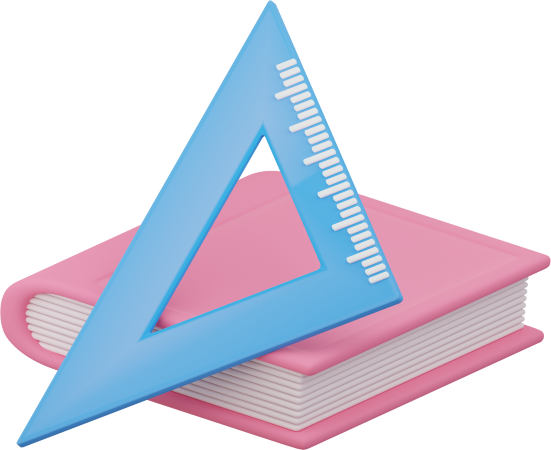 Giải:
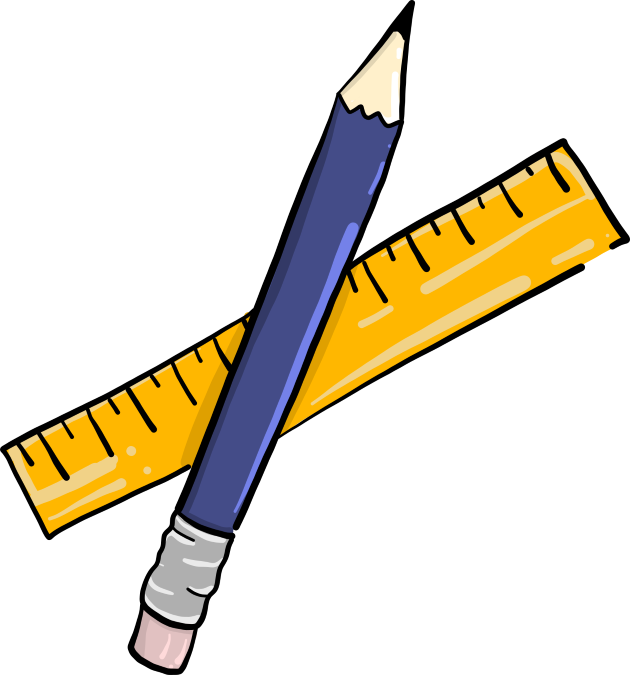 Giải:
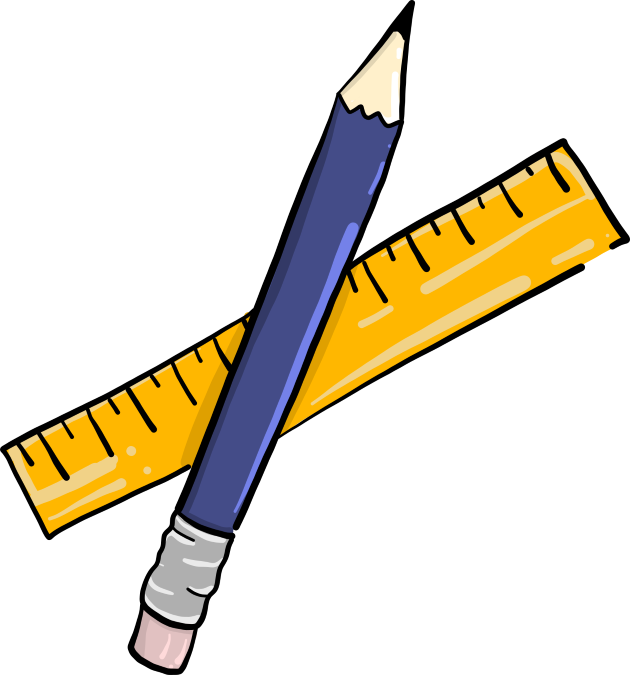 Giải:
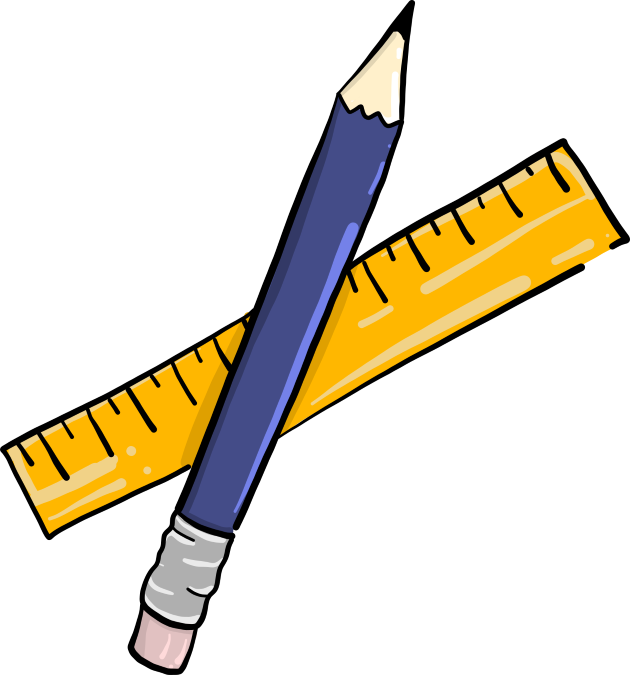 Bài 1.9 (SHS-tr16) Dùng MTCT thích hợp để tìm nghiệm của các hệ phương trình sau:
Giải:
Bài 1.9 (SHS-tr16) Dùng MTCT thích hợp để tìm nghiệm của các hệ phương trình sau:
Giải:
Bài 1.9 (SHS-tr16) Dùng MTCT thích hợp để tìm nghiệm của các hệ phương trình sau:
Giải:
Sử dụng MTCT, ta nhận được kết quả hệ phương trình đã cho vô nghiệm.
Bài 1.9 (SHS-tr16) Dùng MTCT thích hợp để tìm nghiệm của các hệ phương trình sau:
Giải:
HƯỚNG DẪN VỀ NHÀ
Ghi nhớ kiến thức trong bài.
Hoàn thành bài tập trong SBT.
Chuẩn bị bài sau “Luyện tập chung”.